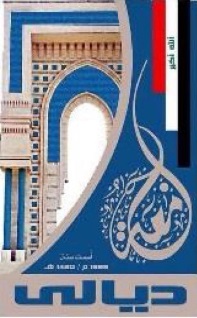 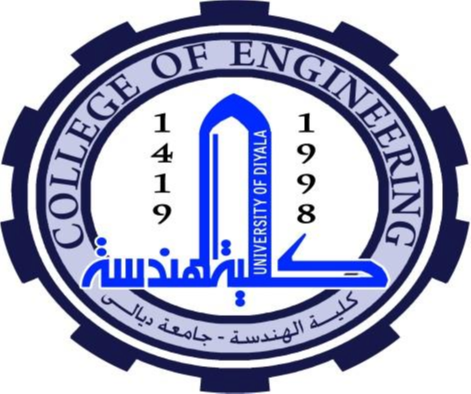 Diyala university 
College of engineering
Department of computer engineering
Second stage
8086 Microprocessor
Assistant lecturer: Abdullah Thaier Abdalsatir
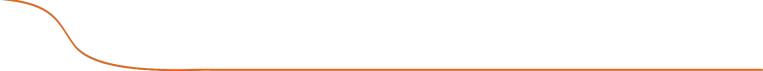 8086
Microprocessor
Execution Unit (EU)
Architecture
EU
Registers
Source Index (SI) and Destination Index (DI)
Used in indexed addressing.
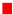 Instructions that process data strings use the SI and DI
registers together with DS and ES respectively in order to
distinguish between the source and destination addresses.
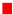 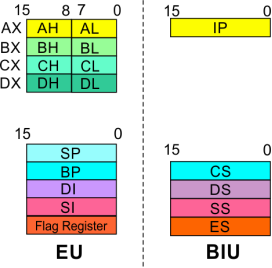 31
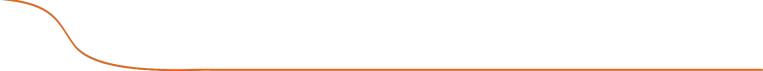 8086
Microprocessor
Execution Unit (EU)
Architecture
EU
Registers
Source Index (SI) and Destination Index (DI)
Used in indexed addressing.
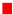 Instructions that process data strings use the SI and DI
registers together with DS and ES respectively in order to
distinguish between the source and destination addresses.
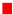 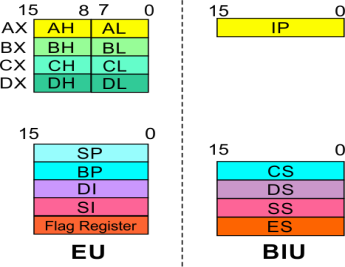 32
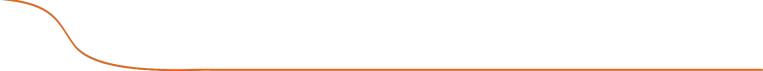 8086
Microprocessor
Execution Unit (EU)
Architecture
Auxiliary Carry Flag
Carry Flag
This is set, if there is a carry from the
lowest  nibble,  i.e,  bit  three  during
addition,  or  borrow  for  the  lowest
This flag is set, when there is
a carry out of MSB in case of
addition or a borrow in case of
subtraction.
Flag Register
nibble,
bit
three,
during
i.e,
subtraction.
Parity Flag
Zero Flag
Sign Flag
This flag is set to 1, if the lower
byte of the result contains even
number of 1’s ; for odd number  of
1’s set to zero.
This flag is set, if the result of
the computation or comparison
performed by an instruction is
zero
This flag is set, when the
result of any
computation is negative
15
14
13
12
11
10
9
8
7
6
5
4
3
2
1
0
OF
DF
IF
TF
SF
ZF
AF
PF
CF
Tarp Flag
If this flag is set, the processor
enters the single step execution
mode  by  generating  internal
interrupts after the execution of
each instruction
Over flow Flag
This flag is set, if an overflow occurs, i.e, if the result of a signed
operation is large enough to accommodate in a destination
register. The result is of more than 7-bits in size in case of 8-bit
signed operation and more than 15-bits in size in case of 16-bit
sign operations, then the overflow will be set.
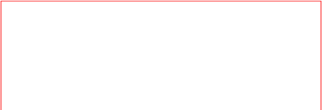 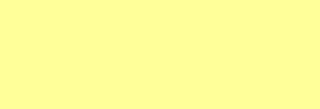 Direction Flag
Interrupt Flag
Causes the 8086 to recognize
external mask interrupts; clearing IF
disables these interrupts.
This is used by string manipulation instructions. If this flag bit is ‘0’,
the string is processed beginning from the lowest address to the
highest address, i.e., auto incrementing mode. Otherwise, the string
is processed from the highest address towards the lowest address,
i.e., auto incrementing mode.
33
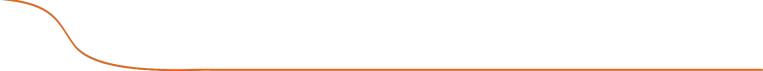 8086
Microprocessor
Architecture
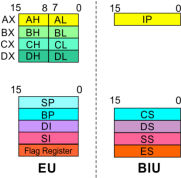 8086 registers
categorized
into 4 groups
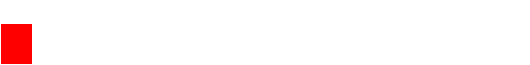 15   14   13   12
11
10
9
8
7
6
5
4
3
2
1
0
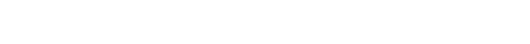 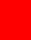 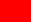 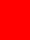 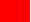 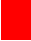 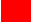 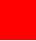 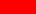 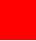 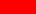 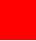 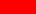 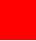 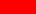 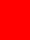 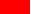 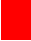 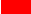 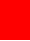 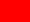 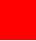 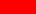 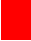 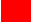 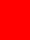 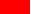 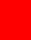 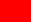 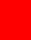 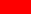 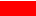 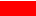 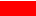 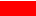 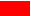 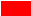 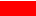 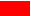 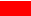 OF
DF
IF
TF
SF
ZF
AF
PF
CF
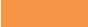 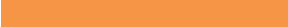 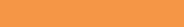 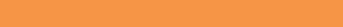 Sl.No.
Type
Register width
Name of register
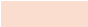 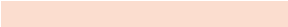 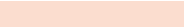 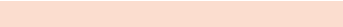 1
General purpose register
16 bit
AX, BX, CX, DX
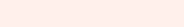 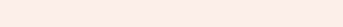 8 bit
AL, AH, BL, BH, CL, CH, DL, DH
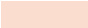 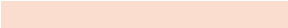 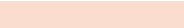 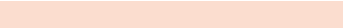 2
Pointer register
16 bit
SP, BP
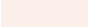 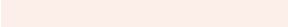 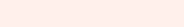 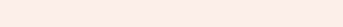 3
Index register
16 bit
SI, DI
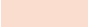 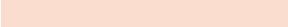 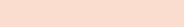 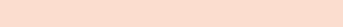 4
Instruction Pointer
16 bit
IP
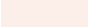 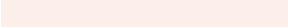 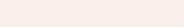 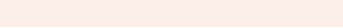 5
Segment register
16 bit
CS, DS, SS, ES
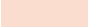 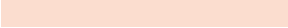 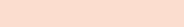 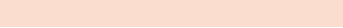 6
Flag (PSW)
16 bit
Flag register
34
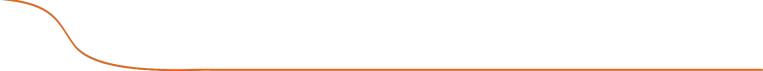 8086
Microprocessor
Architecture
Registers and Special Functions
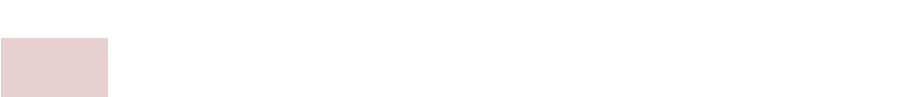 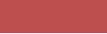 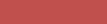 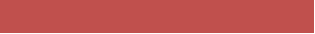 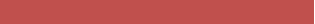 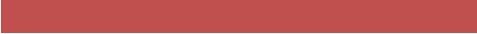 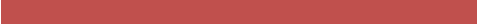 Register
Name of the Register
Special Function
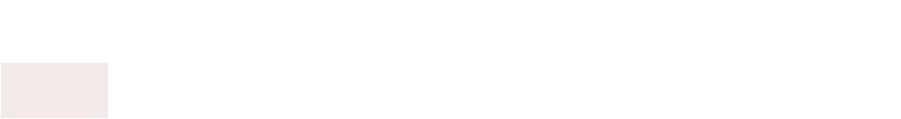 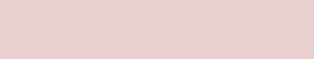 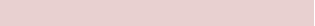 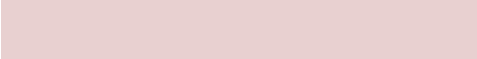 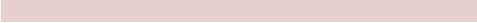 Stores the 16-bit results of arithmetic and logic
AX
16-bit Accumulator
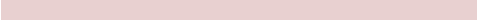 operations
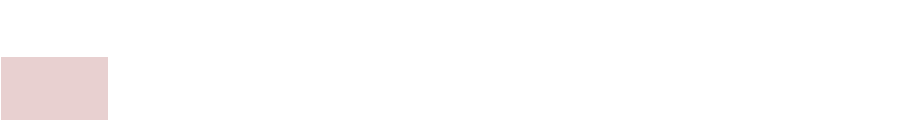 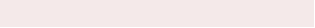 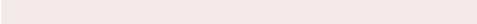 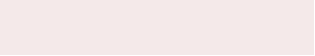 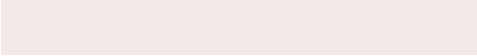 Stores the 8-bit results of arithmetic and logic
AL
8-bit Accumulator
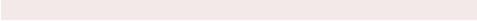 operations
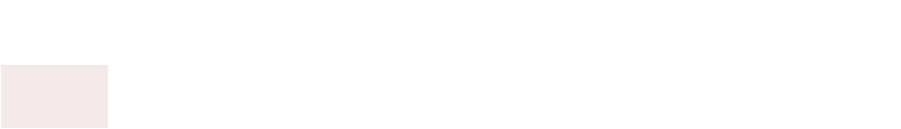 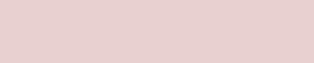 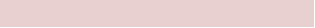 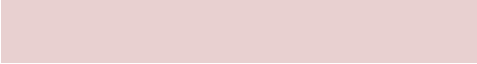 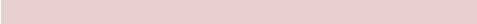 Used to hold base value in base addressing mode
BX
Base register
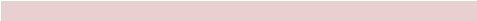 to access memory data
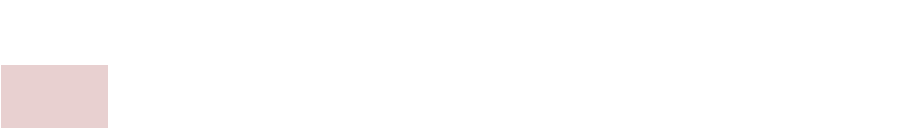 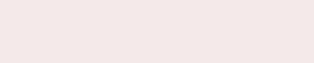 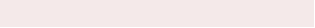 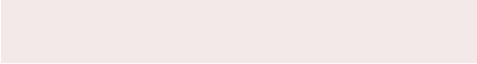 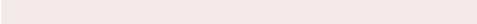 Used to hold the count value in SHIFT, ROTATE
CX
Count Register
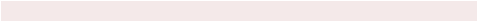 and LOOP instructions
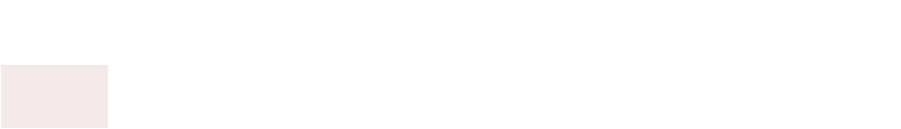 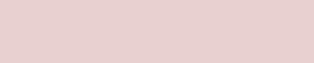 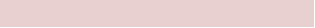 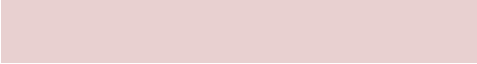 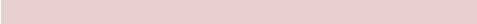 Used to hold data for multiplication and division
DX
Data Register
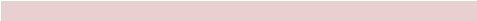 operations
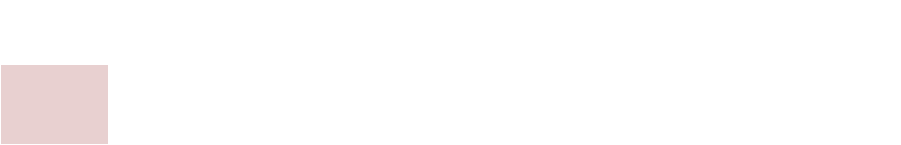 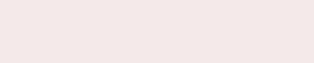 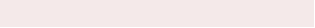 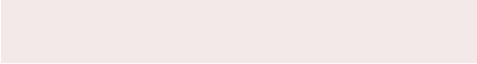 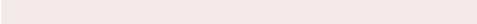 Used to hold the offset address of top stack
SP
Stack Pointer
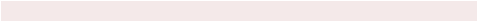 memory
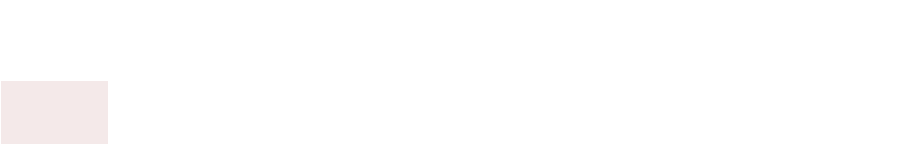 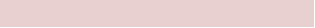 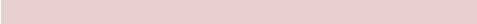 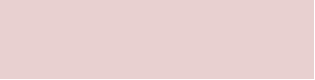 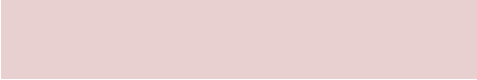 Used to hold the base value in base addressing
BP
Base Pointer
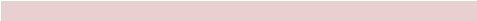 using SS register to access data from stack
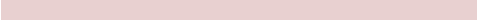 memory
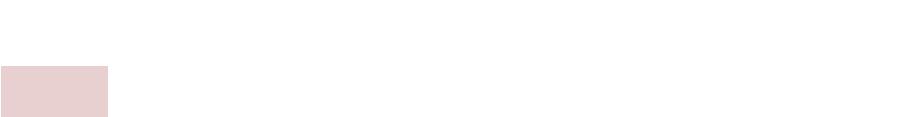 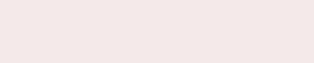 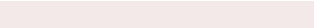 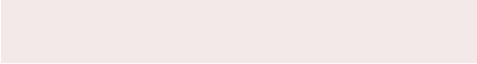 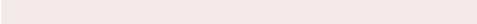 Used to hold index value of source operand (data)
SI
Source Index
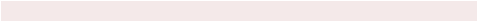 for string instructions
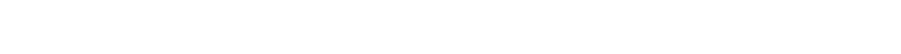 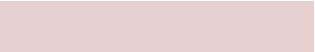 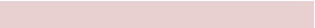 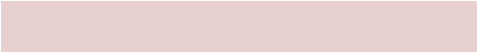 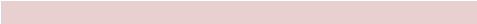 Used to hold the index value of destination
DI
Data Index
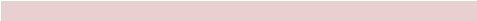 operand (data) for string operations
35
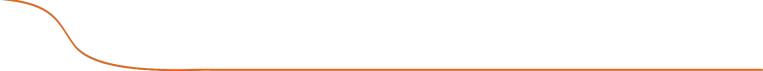 8086
Microprocessor
Introduction
Program
A set of instructions written to
solve a problem.
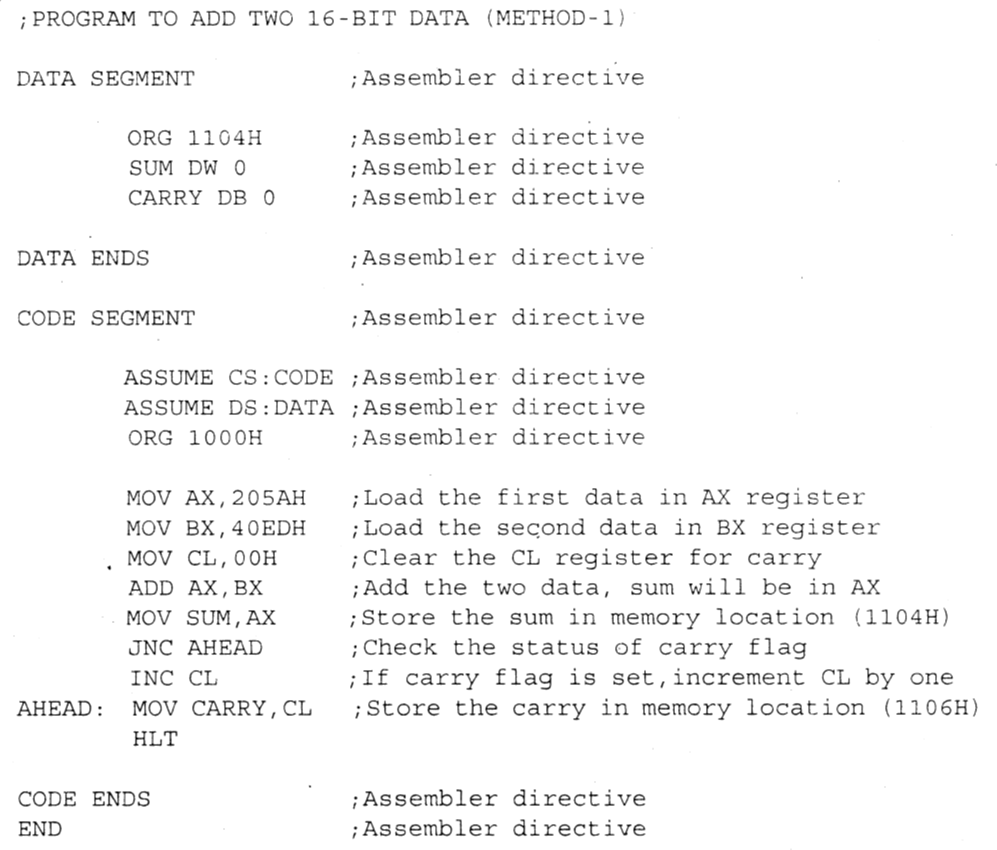 Instruction
Directions which a microprocessor
follows to execute a task or part of
a task.
Computer language
High Level
Low Level
Machine Language
Assembly Language
Eng
lish
Alphabets
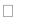 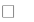 Binary bits
■  ‘Mnemonics’
■  Assembler
Mnemonics  Machine
Language
36
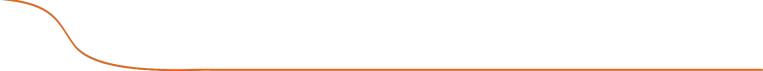 8086
Microprocessor
Introduction
Program
to  solve   a  problem.
Instructions are the directions which a microprocessor follows to execute a
task or part of a task.    Broadly,   computer   language can be divided into
two parts as high-level language and low level language. Low level language
are machine specific. Low level language can be further divided into machine
language and assembly language.
is  a  set  of  instructions
written
Machine language is the only language which a machine can understand.
Instructions in this language are written in binary bits as a specific bit pattern.
The computer interprets this bit pattern as an instruction to perform a
particular task. The entire program is a sequence of binary numbers. This is
a machine-friendly language but not user friendly. Debugging is another
problem associated with machine language.
To overcome these problems, programmers develop another way in which
instructions are written in English alphabets. This new language is known as
termed
mnemonics. As microprocessor can only understand the machine language
so mnemonics are translated into machine  language  either  manually  or  by 
a  program  known  as
Assembly
language.
The
instructions
in
this
language
are
37
assembler.
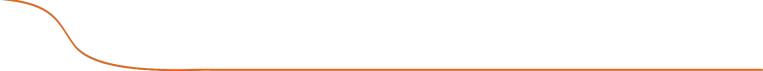 Addressing Modes
8086
Microprocessor
Every instruction of a program has to operate on a data.
The different ways in which a source operand is denoted in
an instruction are known as addressing modes.
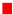 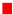 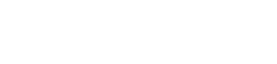 1.  Register Addressing
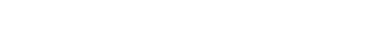 Group I: Addressing modes for
register and immediate data
2.  Immediate Addressing
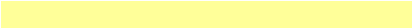 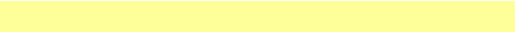 3.  Direct Addressing
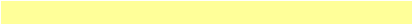 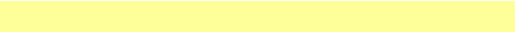 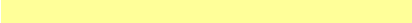 4.  Register Indirect Addressing
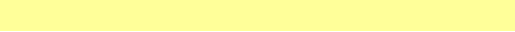 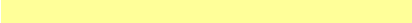 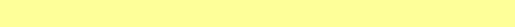 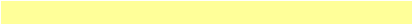 5.  Based Addressing
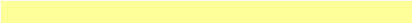 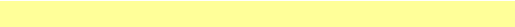 Group II: Addressing modes for
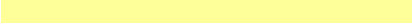 6.  Indexed Addressing
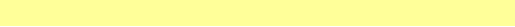 memory data
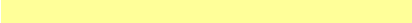 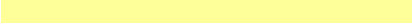 7.  Based Index Addressing
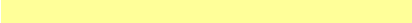 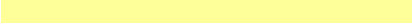 8.  String Addressing
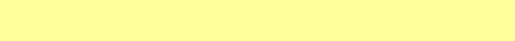 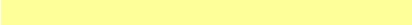 9.  Direct I/O port Addressing
Group III: Addressing modes for
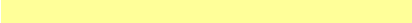 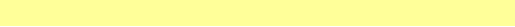 I/O ports
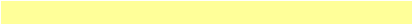 10. Indirect I/O port Addressing
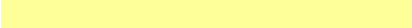 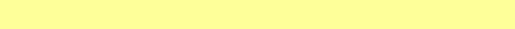 Group IV: Relative Addressing mode
11. Relative Addressing
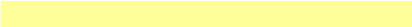 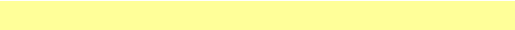 12. Implied Addressing
Group V: Implied Addressing mo
38de
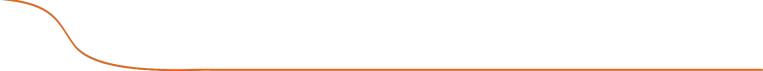 Addressing Modes
8086
Microprocessor
Group I : Addressing modes for
register and immediate data
The
instruction
will
specify
the
name
of
the
register which holds the data to be operated by
the instruction.
1.   Register Addressing
2.
Immediate Addressing
3.   Direct Addressing
Example:
4.   Register Indirect Addressing
MOV CL, DH
5.   Based Addressing
The  content  of  8-bit  register  DH  is  moved  to
another 8-bit register CL
6.   Indexed Addressing
(CL)  (DH)
7.   Based Index Addressing
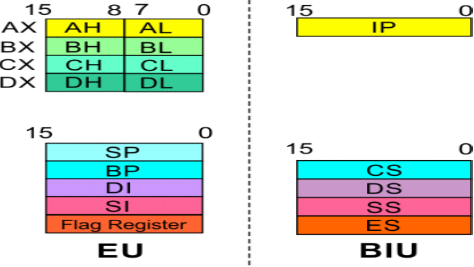 8.   String Addressing
9.
Direct I/O port Addressing
10. Indirect I/O port Addressing
11. Relative Addressing
12. Implied Addressing
39
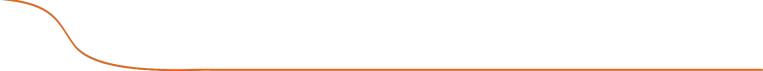 Addressing Modes
8086
Microprocessor
Group I : Addressing modes for
register and immediate data
1.  Register Addressing
2.  Immediate Addressing
In immediate addressing mode, an 8-bit or 16-bit
data is specified as part of the instruction
3.   Direct Addressing
Example:
4.   Register Indirect Addressing
MOV DL, 08H
5.   Based Addressing
The 8-bit data (08H) given in the instruction is
moved to DL
6.   Indexed Addressing
(DL)  08H
7.   Based Index Addressing
8.   String Addressing
MOV AX, 0A9FH
9.
Direct I/O port Addressing
The 16-bit data (0A9FH) given in the instruction is
moved to AX register
10. Indirect I/O port Addressing
11. Relative Addressing
(AX)  0A9FH
12. Implied Addressing
40